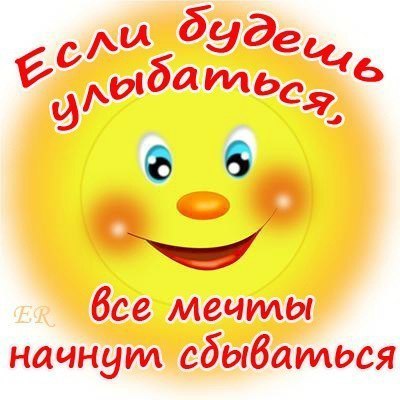 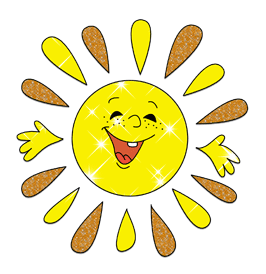 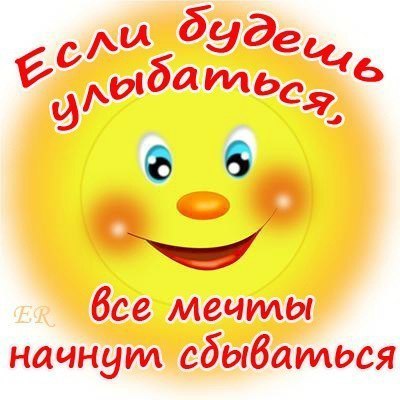 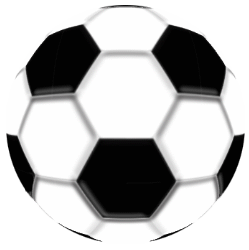 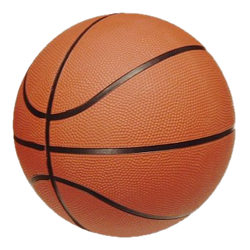 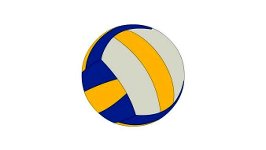 «В здоровом теле -            здоровый дух»
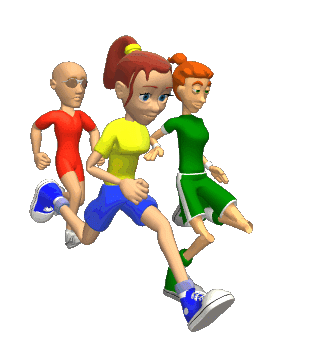 Интересная часть речиВ русском языке живет.Кто что делает, расскажет: Чертит, пишет,  иль поет,Вышивает, или пашет,Или забивает гол,
Варит, жарит, моет, чистит —Все расскажет нам …..       
                                  Глагол
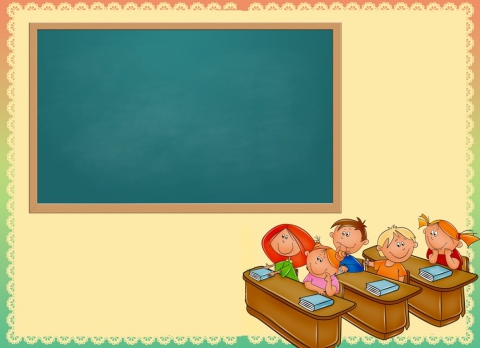 Седьмое марта            Классная работа
- Что такое глагол?
 -Что обозначает глагол как часть речи?
-На какие вопросы может отвечать глагол?
 -Какие морфологические признаки имеет глагол?
  -Как он изменяется?
  -Каким членом предложения обычно бывает ?
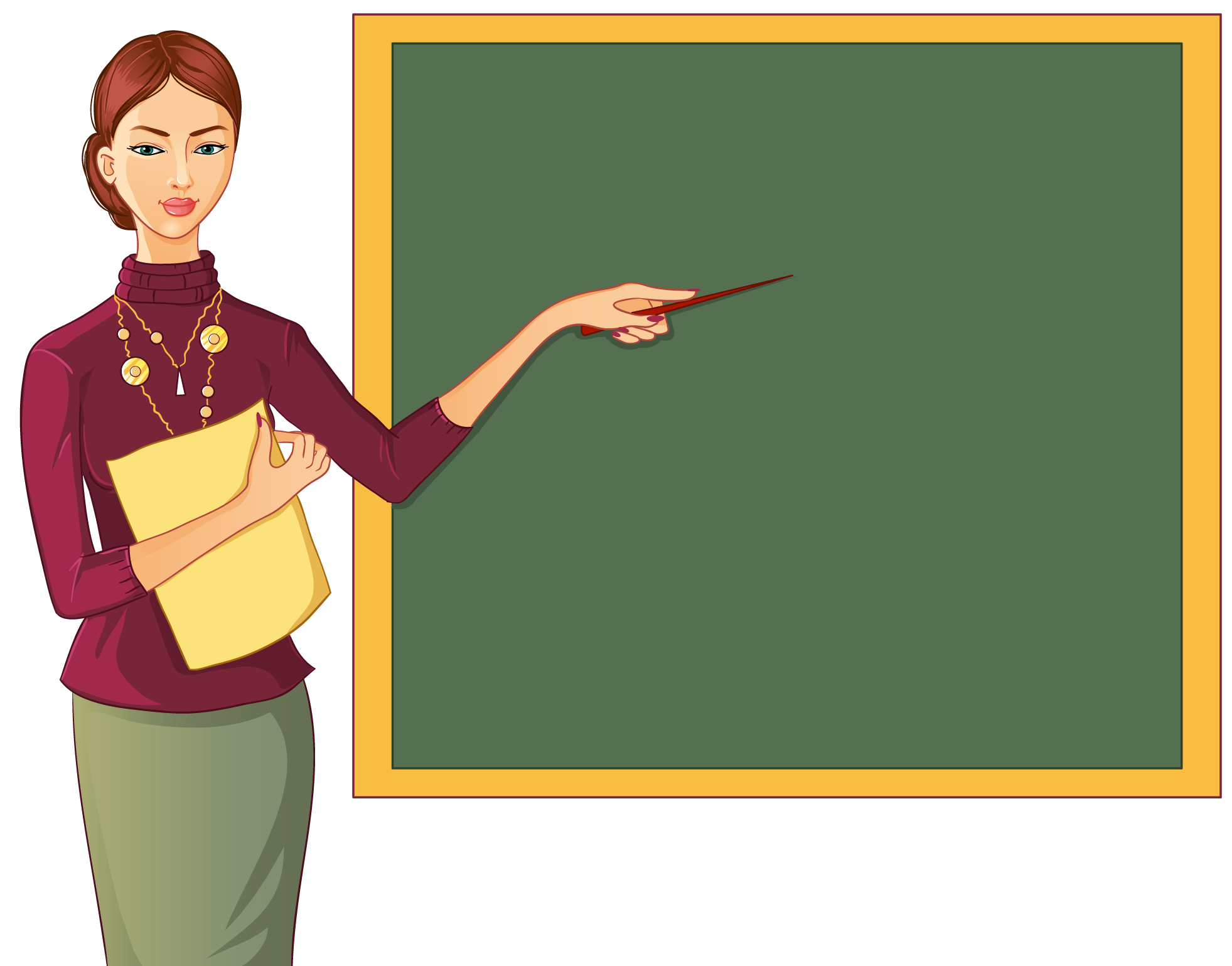 Тема урока: Глагол
Цель:            вспомнить 
                                   уметь
                                           определять
Тема урока: Глагол
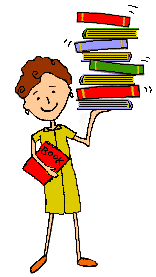 Цель урока: 
вспомнить о глаголе;  

уметь задавать вопросы.

определять морфологические признаки 
глагола; синтаксическую роль в предложении;
«!» - я это знал
   «+» - новое для меня
   “ ? “  - вызывает у меня вопрос
Знаки для маркировки текста:
Работа в парах
1.Что из того, что вы прочитали,  вам было уже знакомо? 

2.Что оказалось новым? 

3.С чем вы не согласны? 

4.Что вызвало сомнение? 

5.Почему? 

6.Докажите свою точку зрения.
Защита постеров
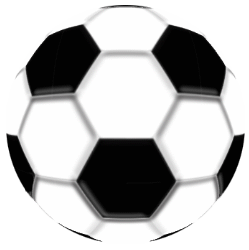 – Неопределенная форма

                  -  Постоянные признаки

                – Непостоянные признаки
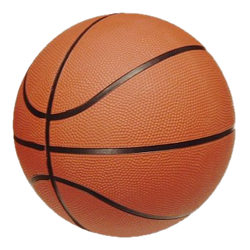 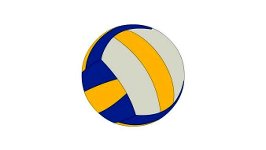 Неопределённая форма
-ть

-ти

-чь
Глагол
(действие, состояние)
Что делать?
  Что сделать?
Постоянные
признаки
Непостоянные
признаки
время
вид
спряжение
пр.в
наклонение
буд.в
наст.в
сов.в
несов.в
I спр. 
II спр.
изъяв.н
условн.н
повелит.н
род
число
лицо,
число
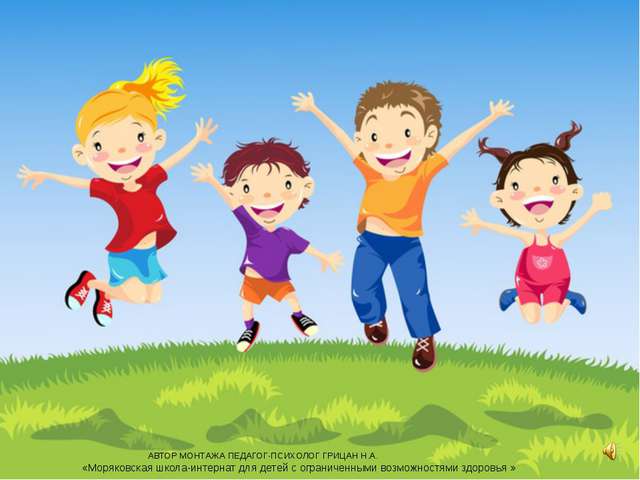 ФИЗминутка
Настоящее время – руки  вверх

Прошедшее время - руки на пояс

Будущее время-  ходьба на месте
Групповое задание
-упражнение 377

                     -упражнение 379

                     -упражнение 382
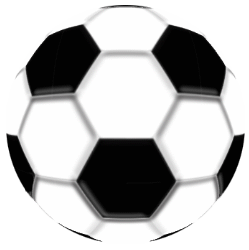 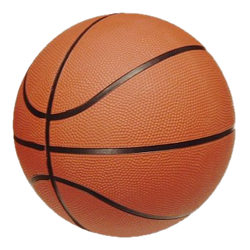 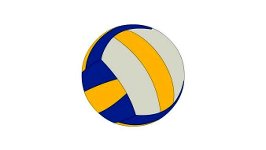 Домашнее задание:
Выучить материал по кластеру.
 правило в учебнике на с. 166-167  
Упр. № 381
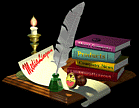 Рефлексия урока
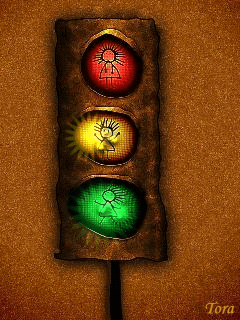 Ничего не понятно!


Не совсем уверены!

Всё понятно!
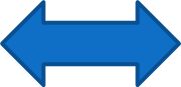 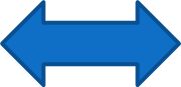 Домашнее задание:
Выучить материал по кластеру.
 правило в учебнике на с. 166-167  


                    -упражнение 377

                    -упражнение 379

                    -упражнение 382
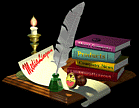 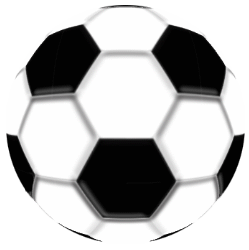 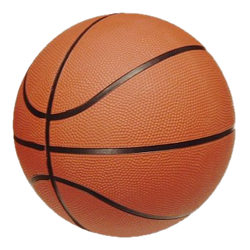 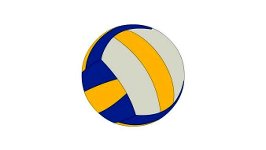 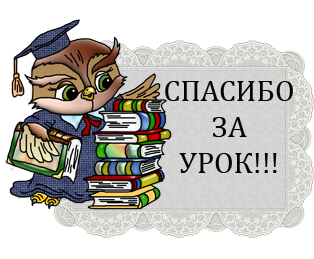